تحلية مياة البحر .
المياة السطحية والمياة الجوفية .
وهي غير كافية لجميع السكان وذلك بسبب الزيادة في الكثافة السكانية ولقلة الوعي في أهمية ترشيد استهلاك الماء .
ارشادهم الى خطر لعبهم بالماء والحرص على المحافظة عليه .
اصلاح التسريب بأسرع وقت ممكن .
يجب إستخدام وعاء بدلاً من الصنبور .
استخدام نظام الري بالتنقيط .
غلق الصنبور أثناء تنظيف اﻷسنان .
اﻹسراف في غسل السيارات .
الاسراف في غسل الاواني .
الاسراف في الوضوء والاستحمام .
ترك الصنبور مفتوحاً أثناء تنظيف الاسنان .
القطرة السعيدة : مرحباً أيتها القطرة ما بك ؟ مالي أراك حزينة ؟
القطرة الحزينة : اهلاً بك , أشعر الحزن ﻷنهم أضاعوني وأهملوني وأسرفوا في إستخدامي .
القطرة السعيدة : إن هذا اﻷمر جداً محزن , أتمنى أن يحسنوا استخدامك كما تم الحفاظ علي وذلك سبب سعادتي .
ترك السخان مفتوح أثناء فترة الصيف
ترك المكواة تعمل واﻹنشغال عنها
ترك المصابيح تعمل أثناء النوم
ترك اﻷجهزة والاضاءة تعمل خلال خلو الغرفة
تصبح الحركة صعبة لصعوبة الرؤية ، الشعور بالخوف والوحدة .
زيادة استخدام ضوء النهار الطبيعي بدلاً من المصابيح
عدم ترك السخان الكهربائي يعمل أثناء الصيف .
إستخدام العزل الحراري للحوائط يقلل من إستعمال التكييف والتدفئة .
استخدام الطاقة الشمسية للحصول على الطاقة والتقليل من فاتورة الكهرباء.
ضبط أجهزة التكييف عند درجة لا تقل عن ٢٤
تشغيل السخان فقط وقت الشتاء وعند الحاجة
تشغيل التلفاز عند متابعة برنامج فقط
اطفاء الانوار عند الخروج من الغرفة
ايقاف الحاسوب عند الانتهاء منه
للتقليل من أستخدام الكهرباء , وﻹطالة عمر انظمة الإضاءة بالتالي تقليل تكلفة فاتورة الكهرباء.
واجب على منصة مدرستي 
النشاط ٥ 
الصفحة ٥١
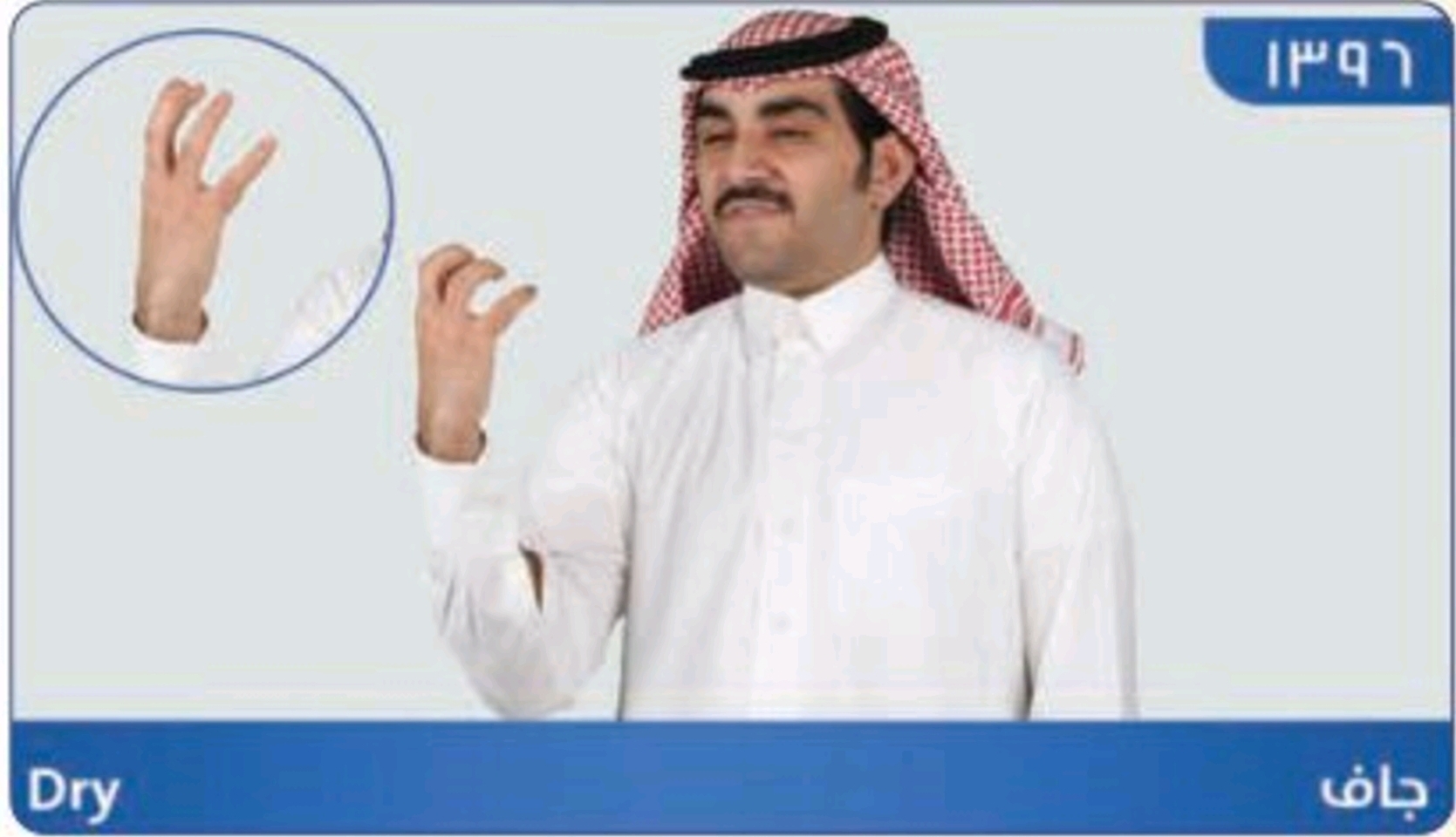 لغة اﻹشارة
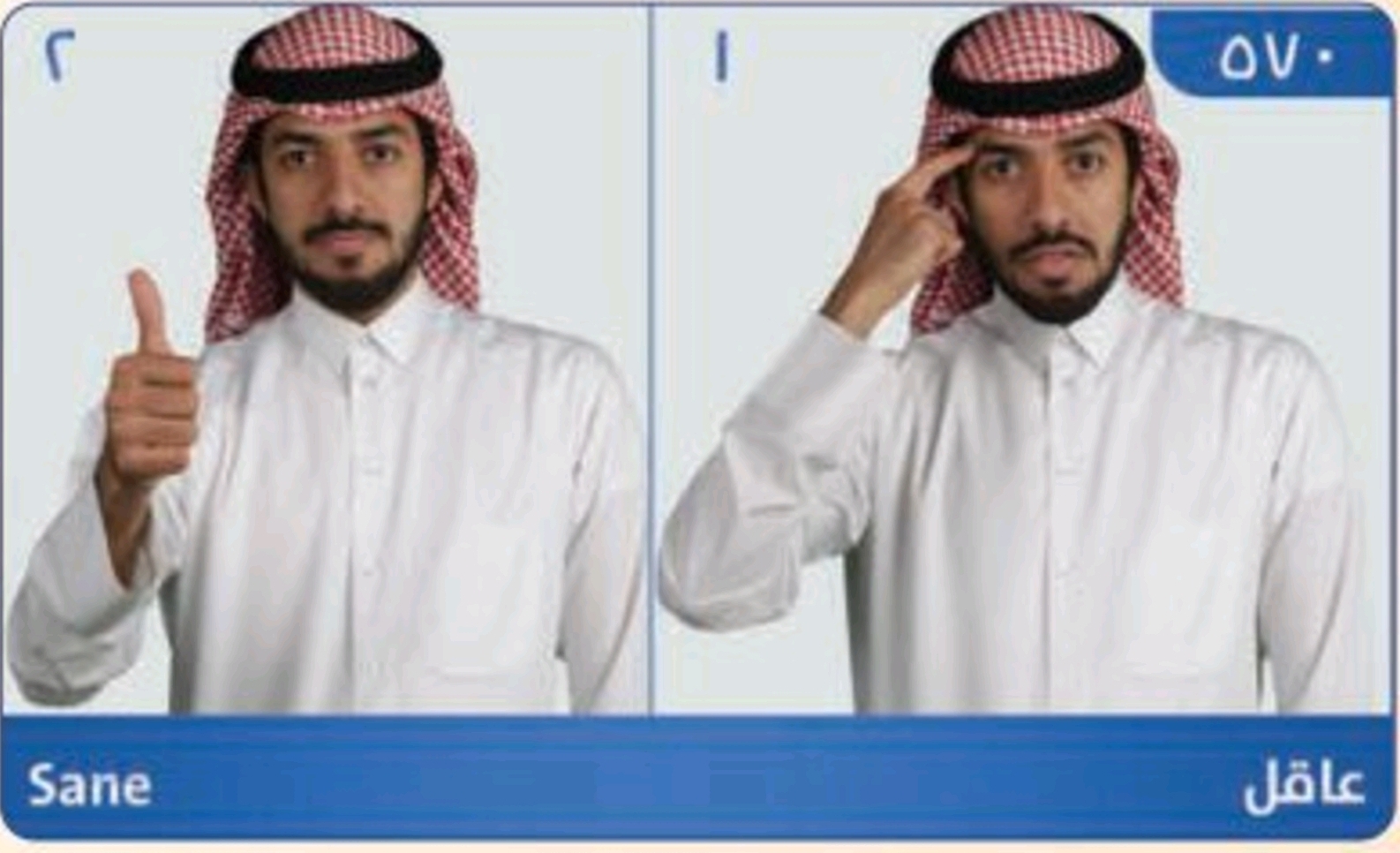 لغة اﻹشارة
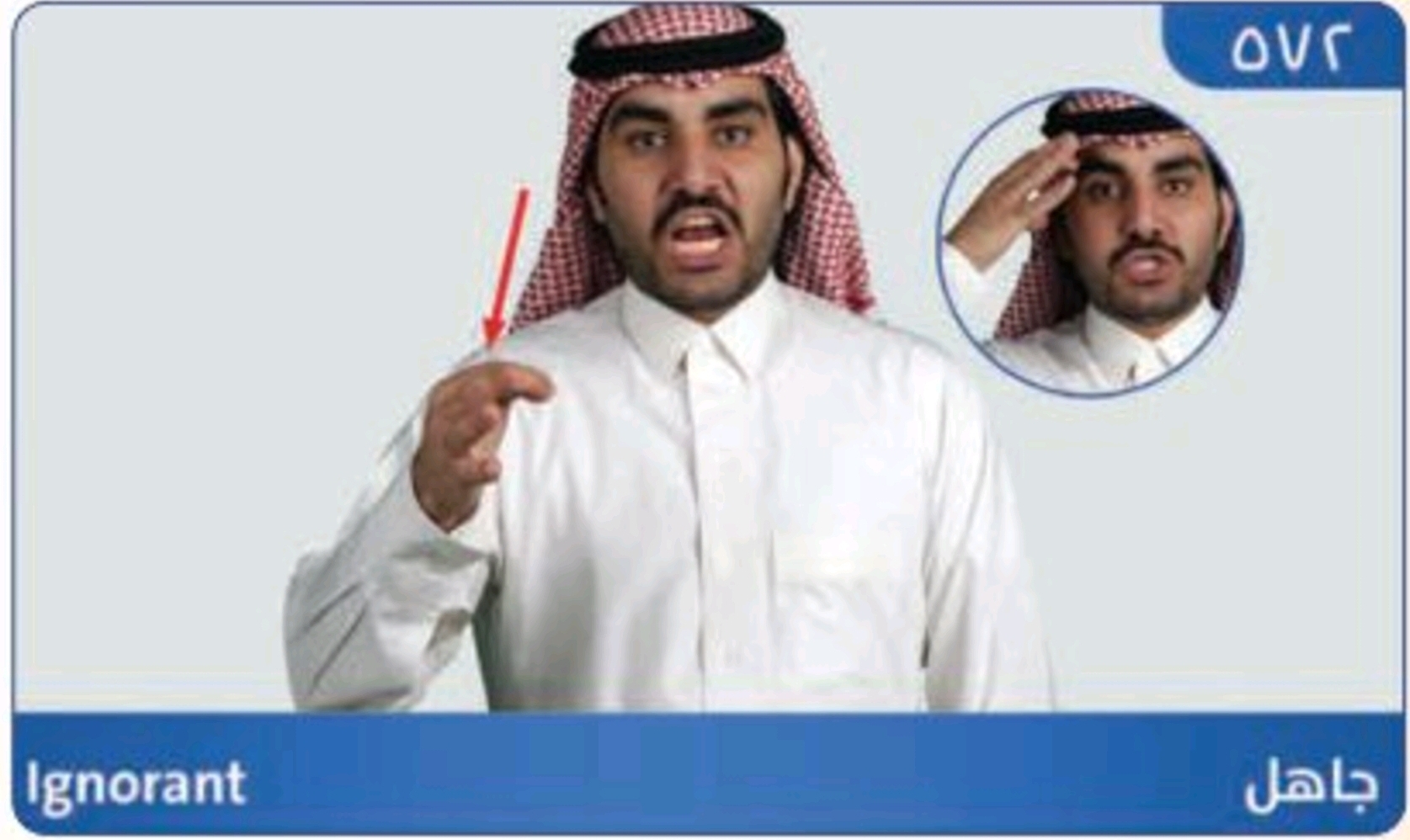 لغة اﻹشارة